Gemeinde Röllbach Anliegerversammlung16. JANUAR 2024
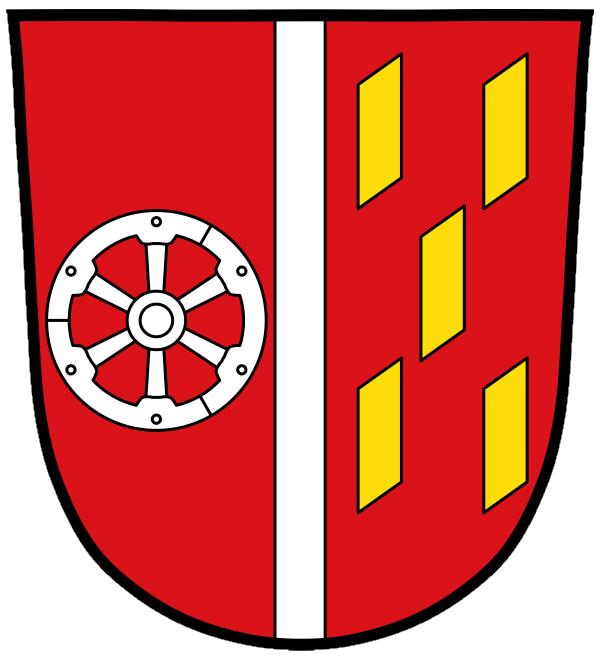 Ausbau „In den Vierteln“/ „Im Steinig“
Ingenieurgesellschaft SB mbH
Ausbaubereich/ Maßnahmen
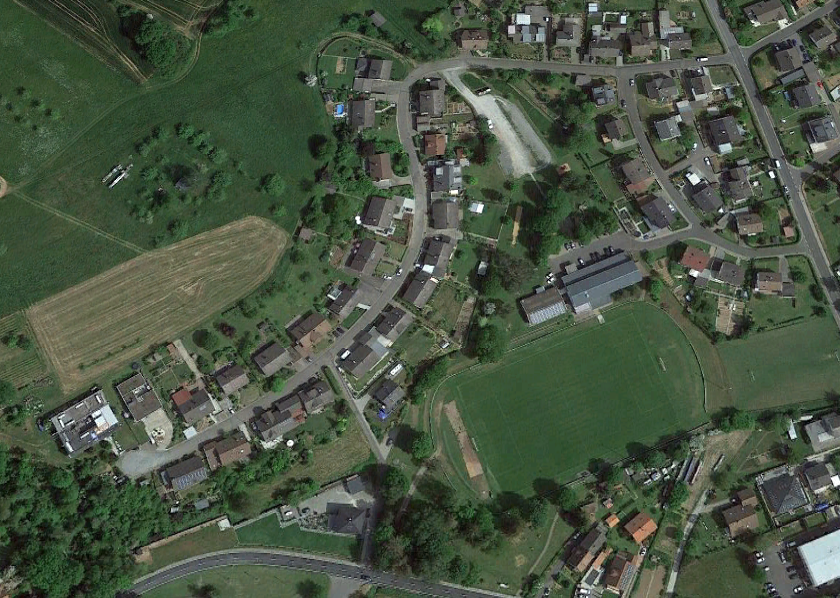 Tiefbaumaßnahmen im Zusammenhang mit Vollausbaumaßnahme:
„Im Steinig“
Kanalisation:
Erneuerung Mischwasserkanal
Erneuerung Kanal- Hausanschlüsse
„Im Steinig“
Wasserleitung:
Erneuerung Hauptwasserleitung;
Erneuerung WL- Hausanschlüsse;
„In den Vierteln“
Sonstige Versorgungsleitungen
Telekom:
        - ggfs. Umverlegungen erforderlich;
        - Abstimmung /Koordination mit der 
          Verlegung von Glasfaser;
Bayernwerk (Strom):
        - Neu-/ Umverlegung von Leitungen
        - Teilweise Erneuerung/ Anpassung der Beleuchtungsanlage;
        - ggfs. erforderliche Umverlegungen/ Sicherungen der bestehenden Versorgungsleitungen  
Bayernwerk (Gas):
        - keine Neu-/ Umverlegung von Leitungen geplant
          (finale Abstimmung erforderlich)
„In der Steige“
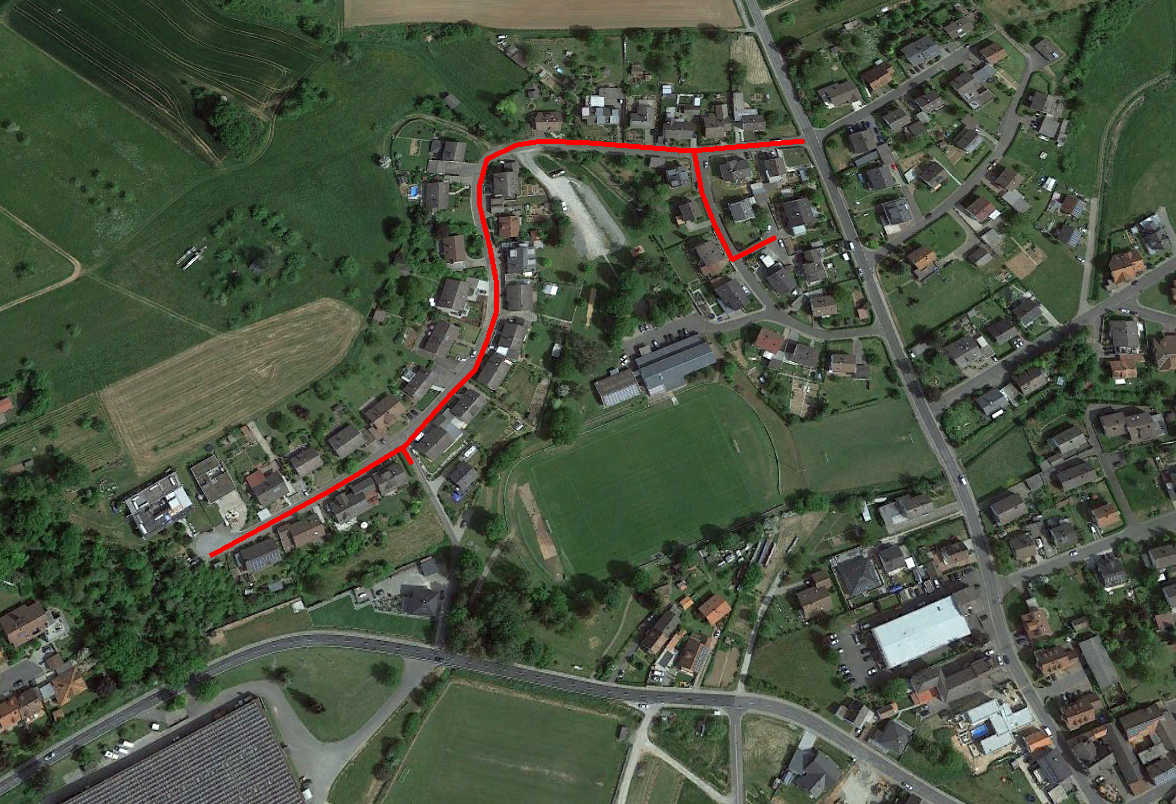 Ausbaubereich
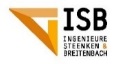 Ausbauplanung Straße, BA 1
Parameter:
Fahrbahnbreite 	B = mind. 5,00 m - 5,50 m
Gehweg: 	B = mind. 1,25 m
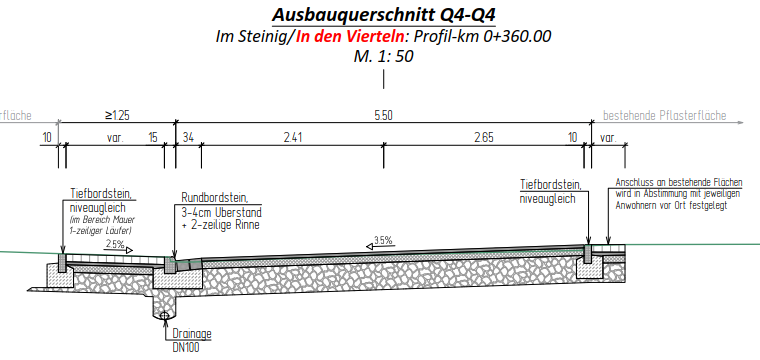 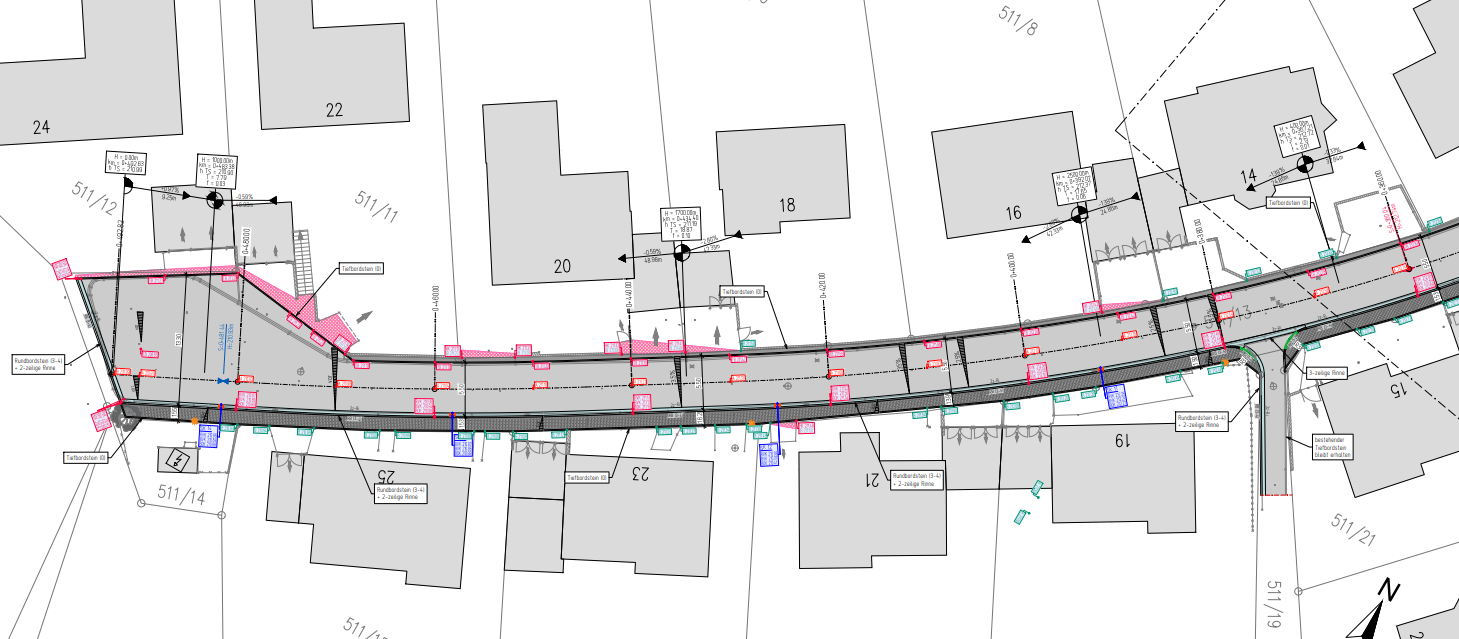 Q4-Q4
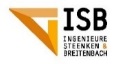 Kanalisation/ Wasserleitung, BA 1
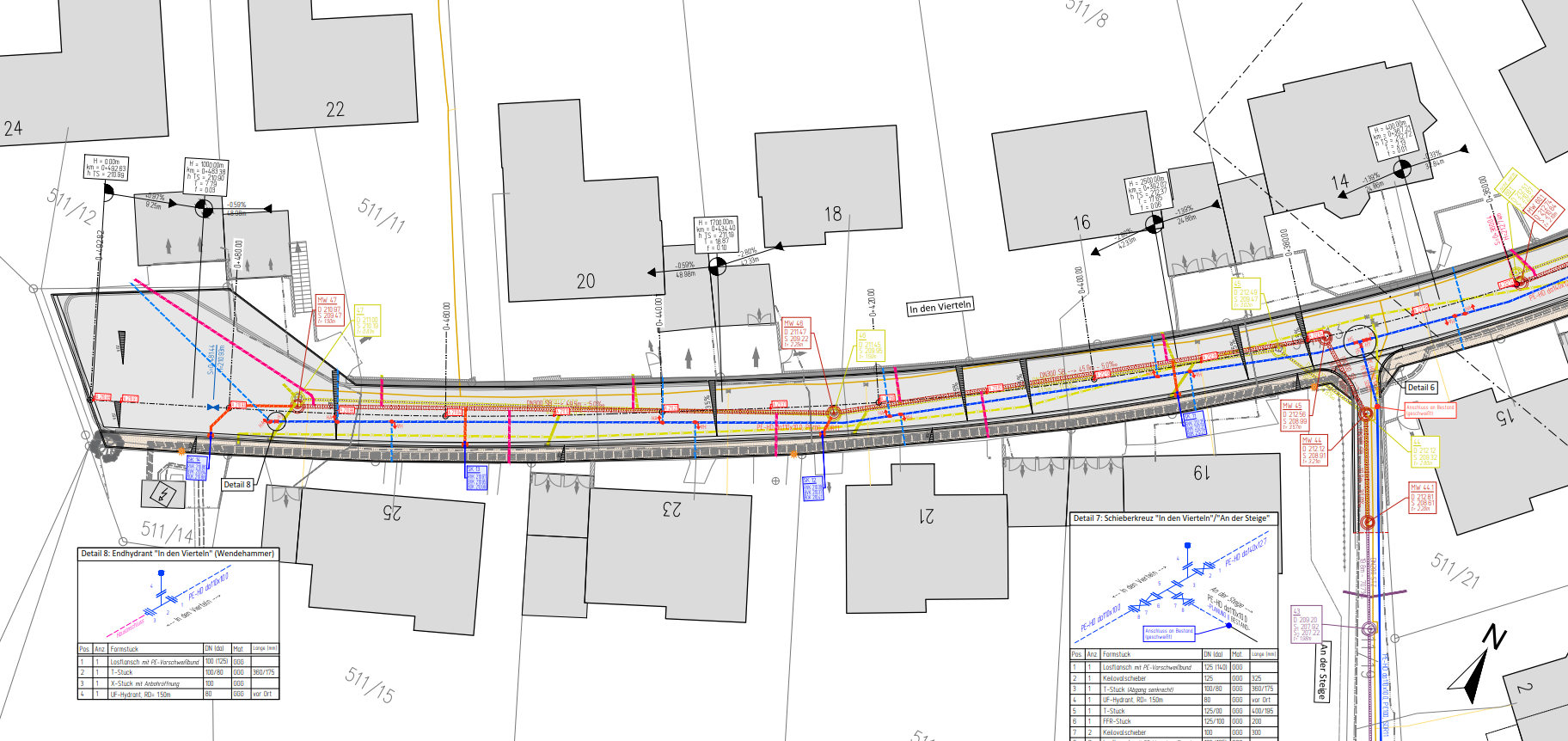 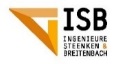 Ausbauplanung Straße, BA 2
Parameter:
Fahrbahnbreite 	B = mind. 5,00 m - 5,50 m
Gehweg: 	B = mind. 1,25 m
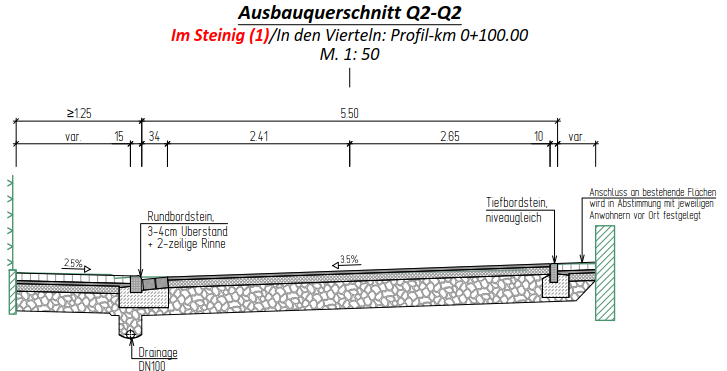 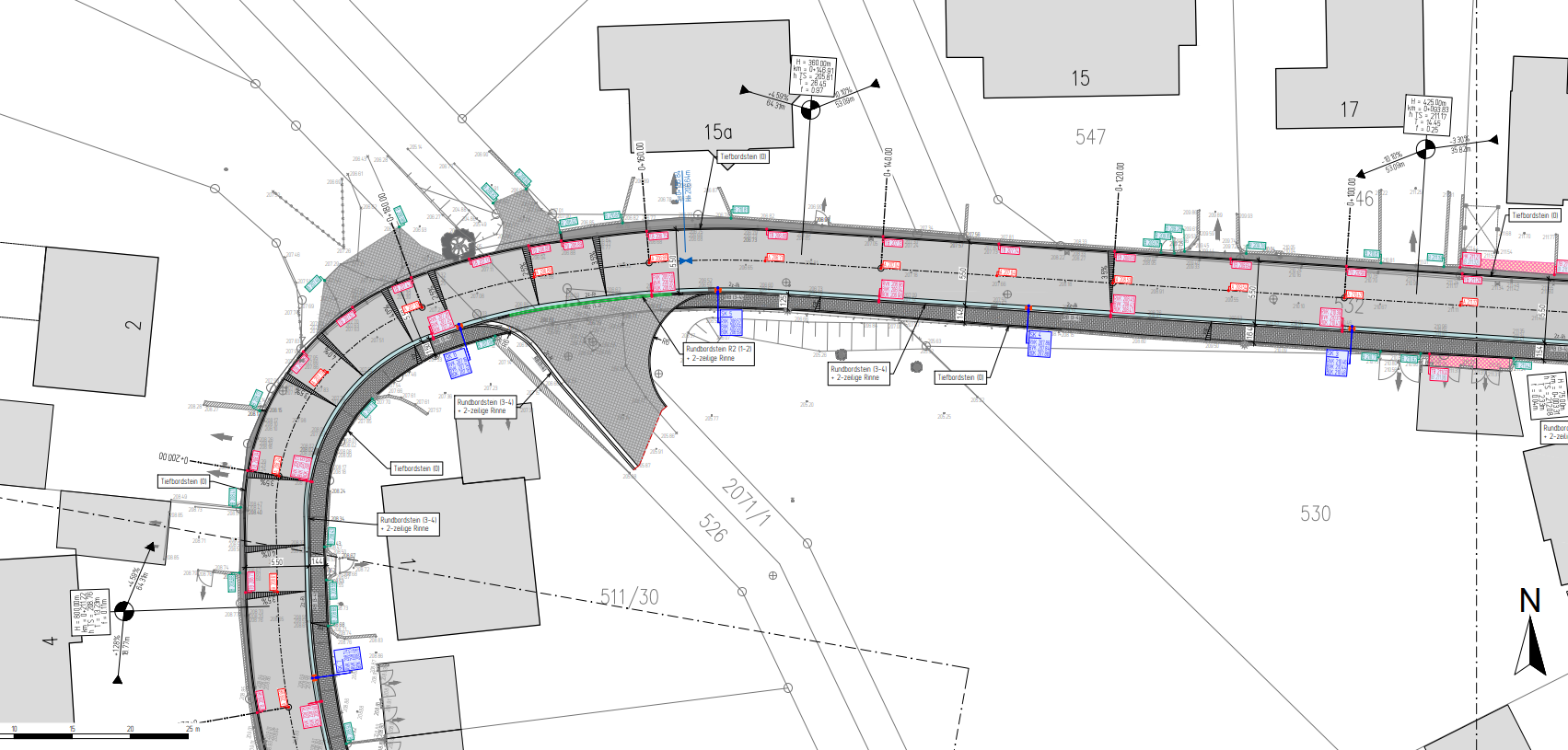 Q2-Q2
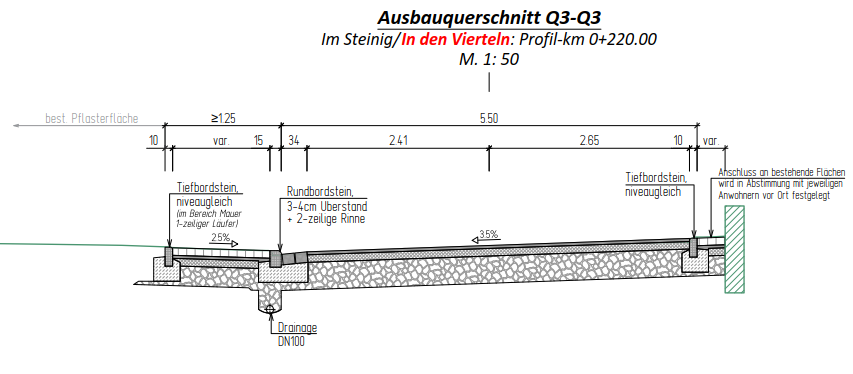 Q3-Q3
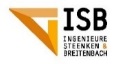 Ausbauplanung Straße, BA 2
Parameter:
Fahrbahnbreite 	B = mind. 5,00 m - 5,50 m
Gehweg: 	B = mind. 1,25 m
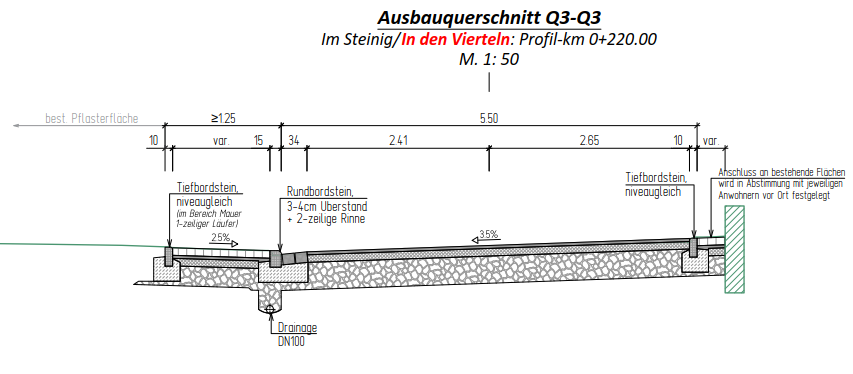 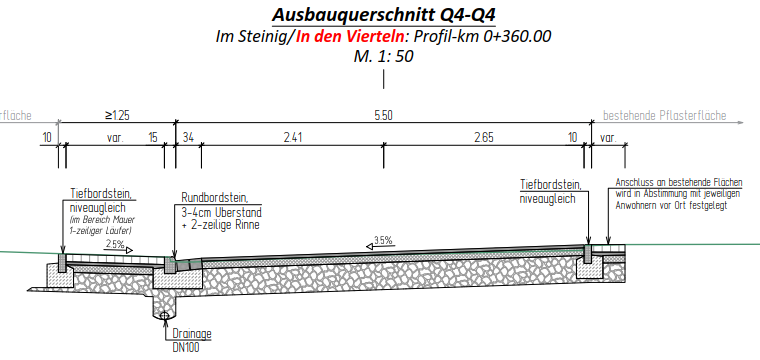 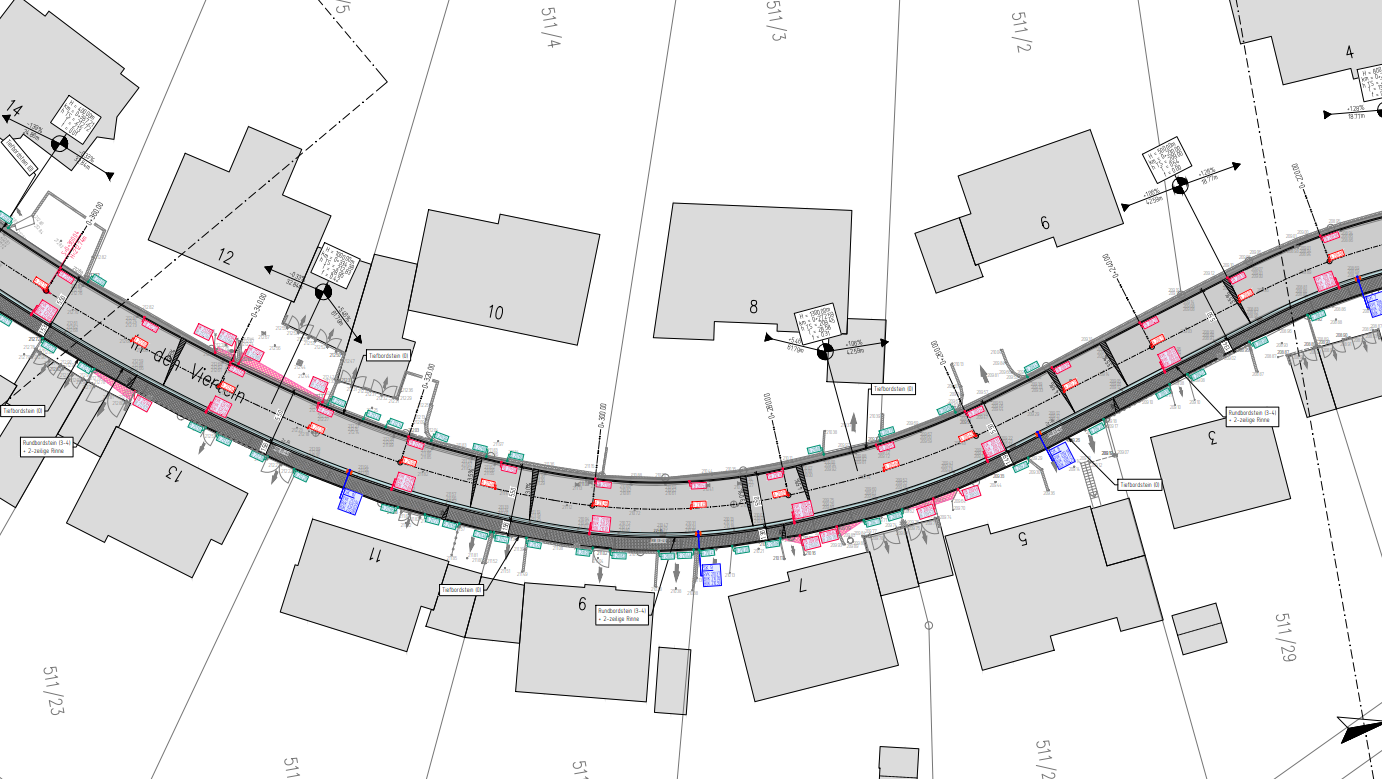 Q4-Q4
Q3-Q3
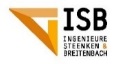 Kanalisation/ Wasserleitung, BA 2
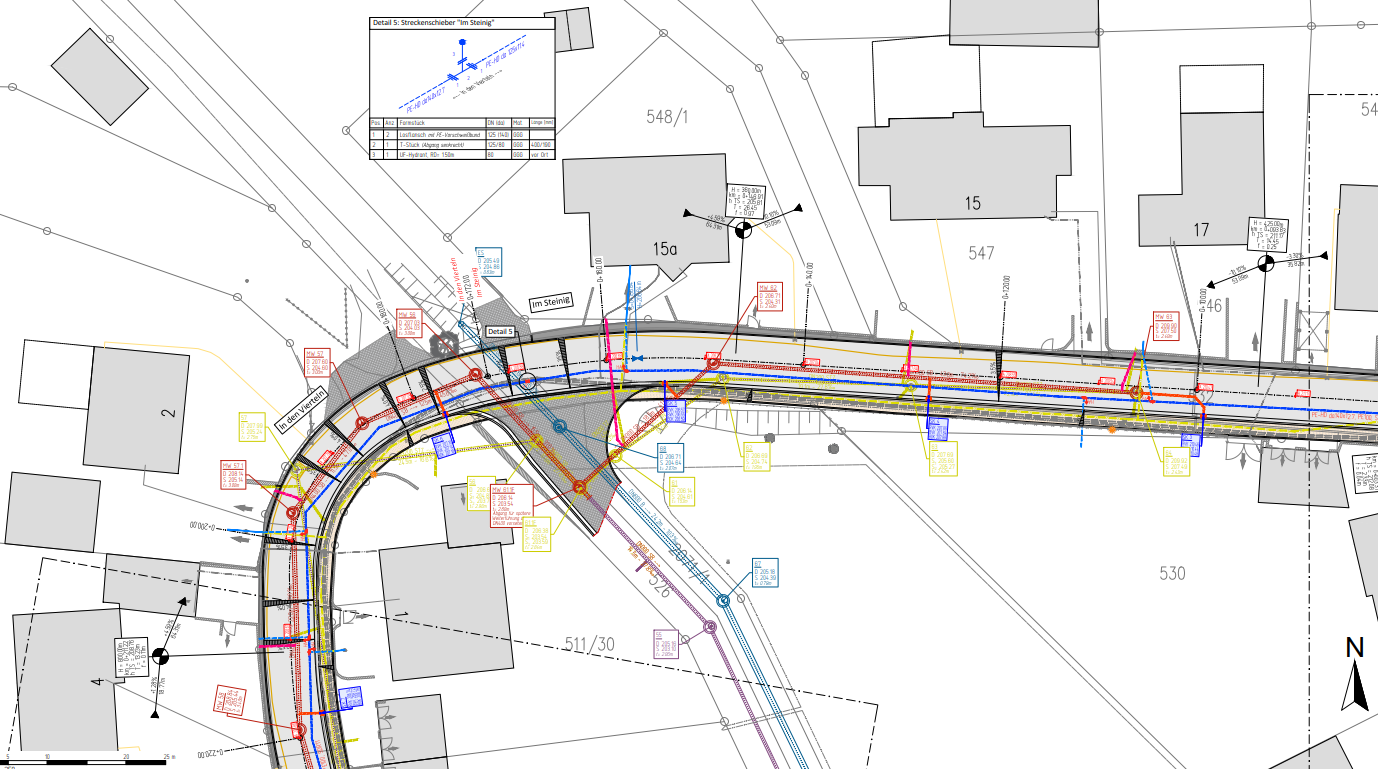 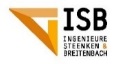 Kanalisation/ Wasserleitung, BA 2
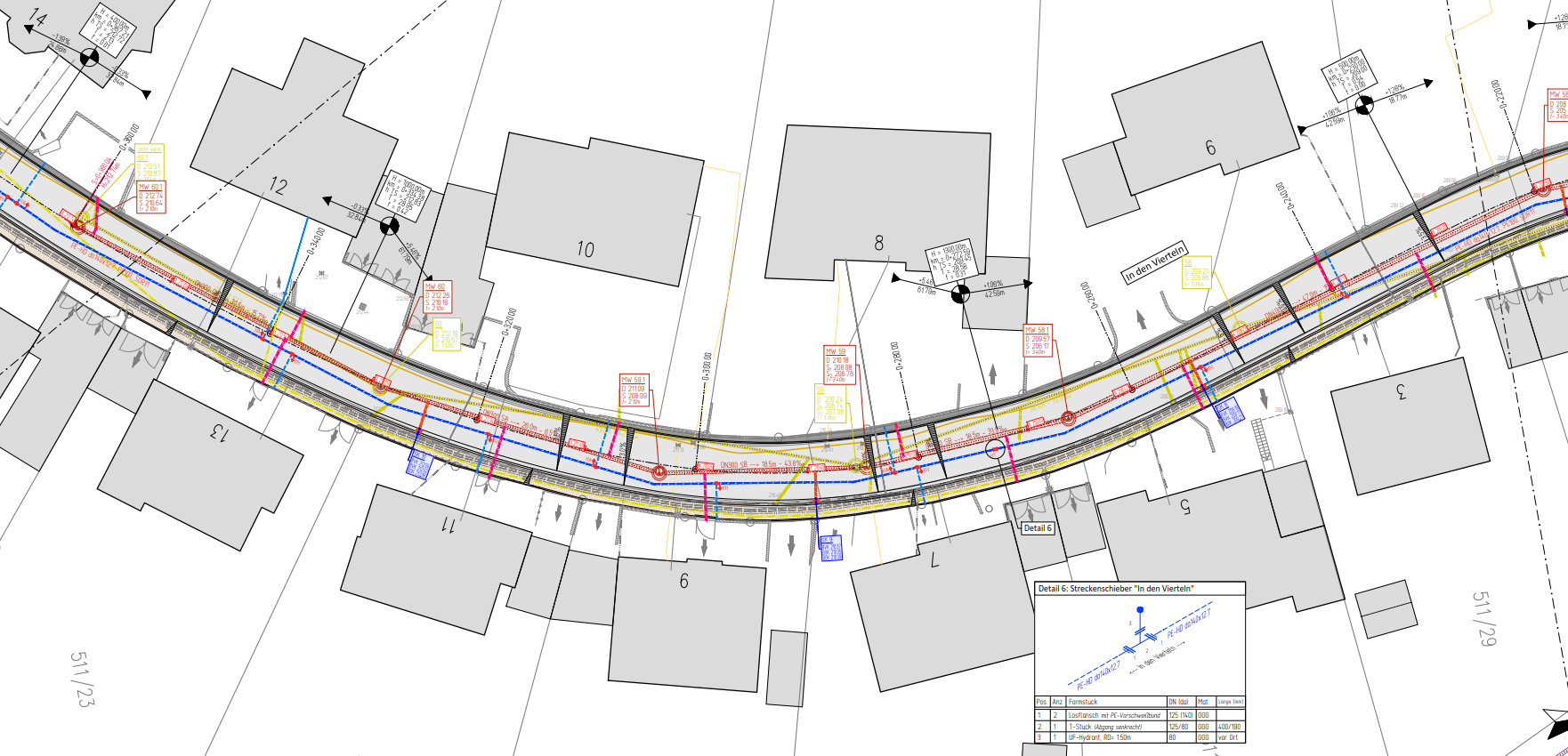 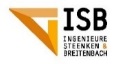 Ausbauplanung Straße, BA 3
Parameter:
Fahrbahnbreite 	B = mind. 5,00 m - 5,50 m
Gehweg: 	B = mind. 1,25 m
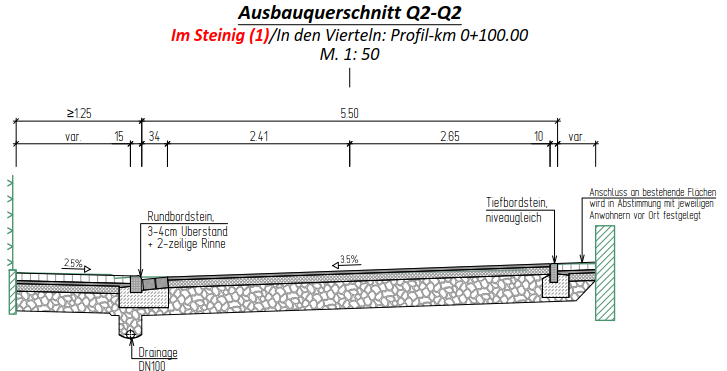 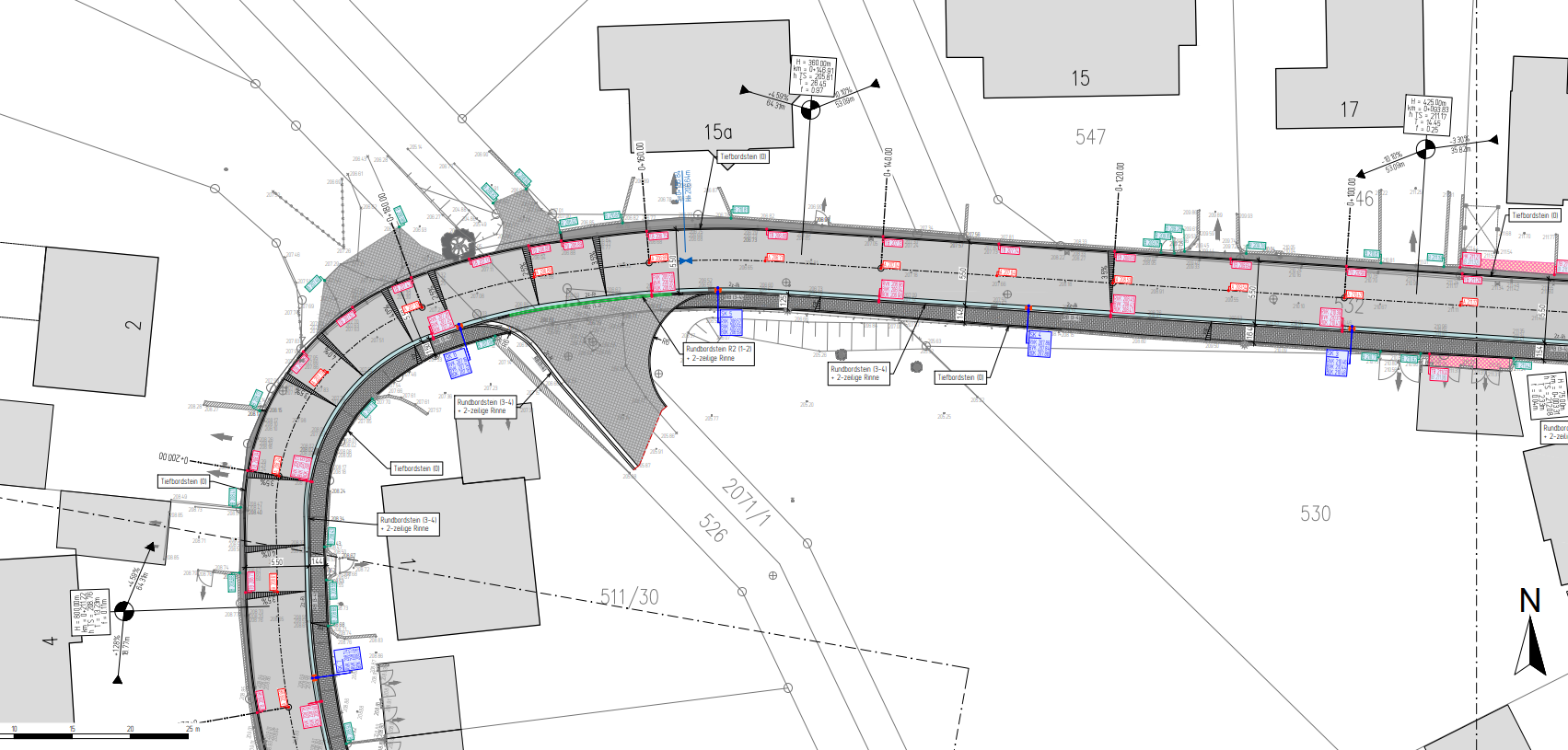 Q2-Q2
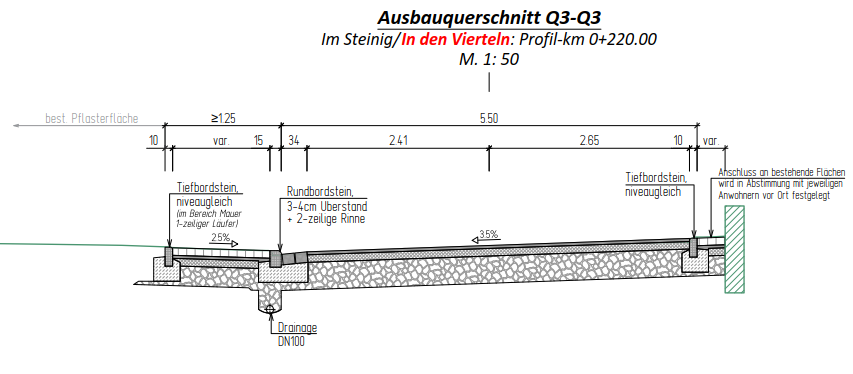 Q3-Q3
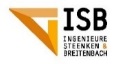 Kanalisation/ Wasserleitung, BA 3
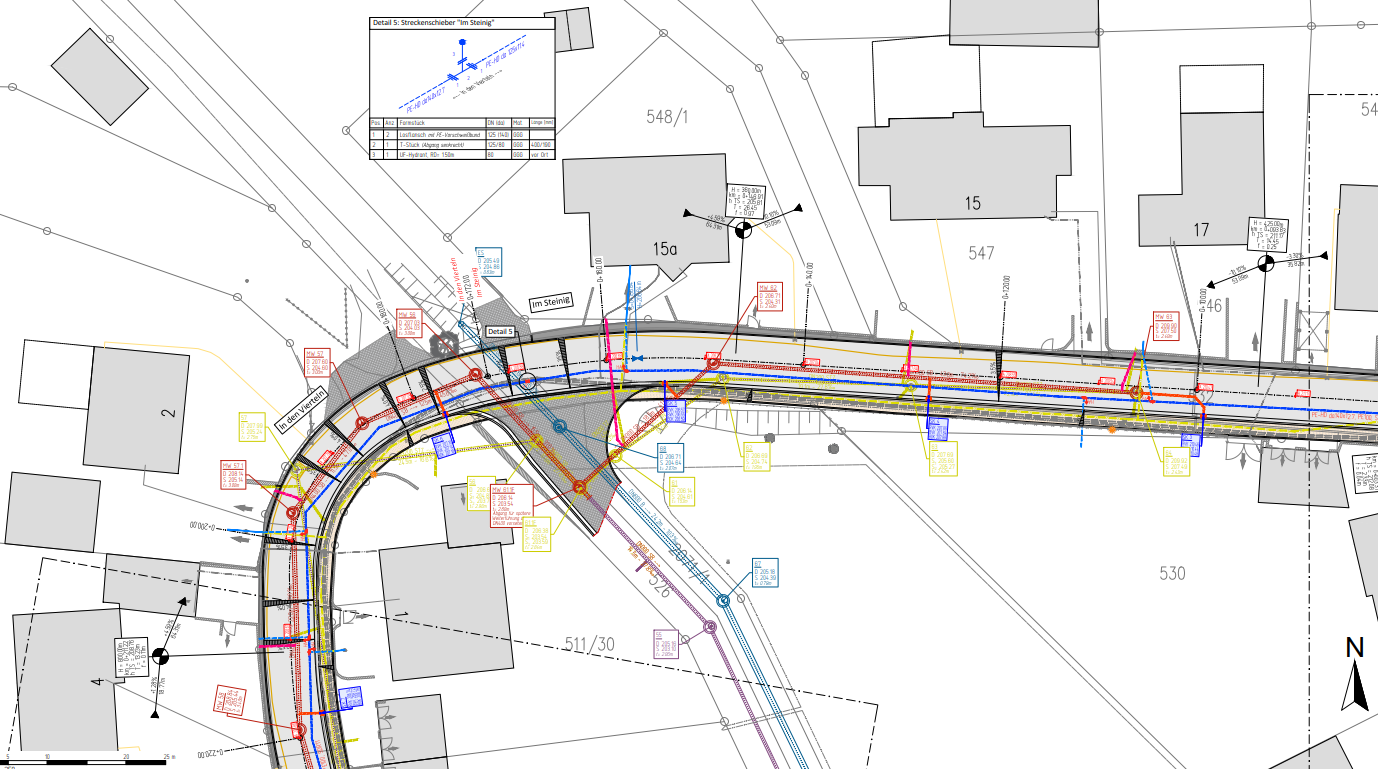 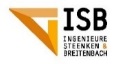 Ausbauplanung Straße, BA 4
Parameter:
Fahrbahnbreite 	B = mind. 5,00 m - 5,50 m
Gehweg: 	B = mind. 1,25 m
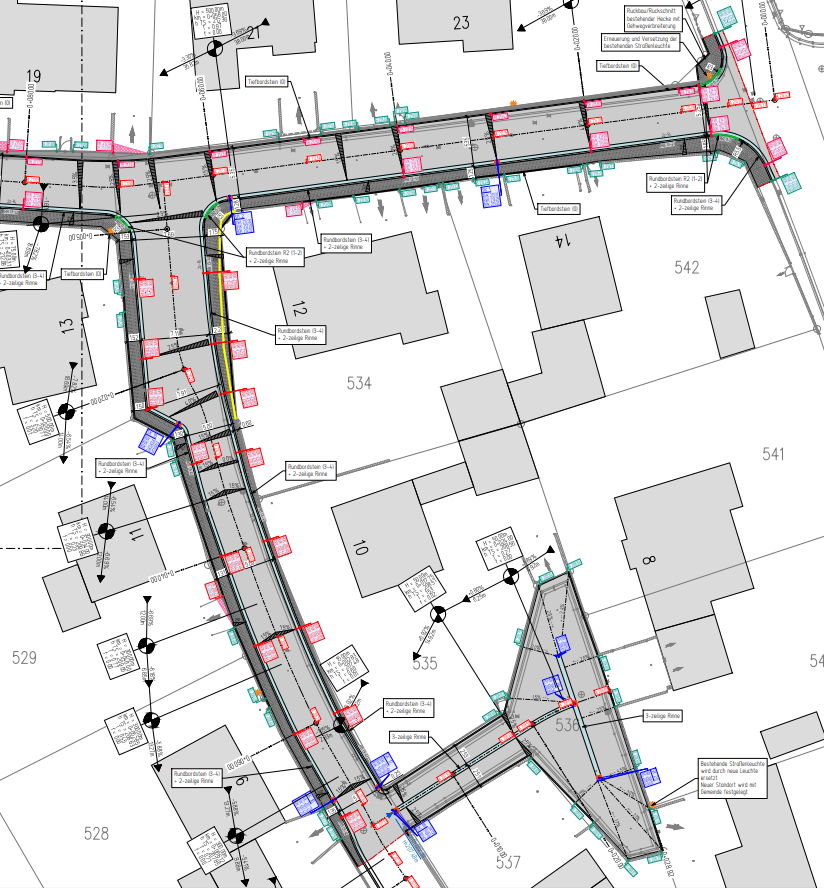 Q1-Q1
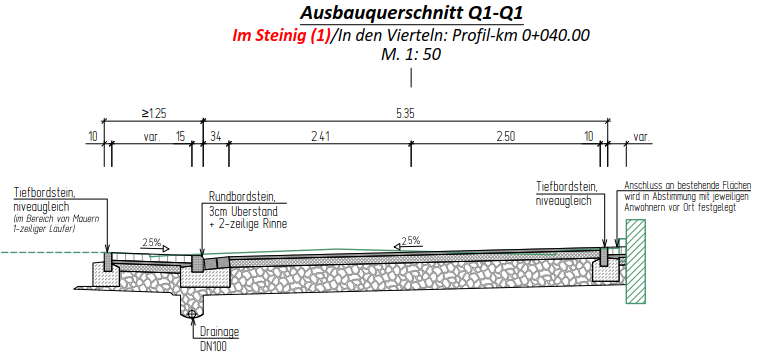 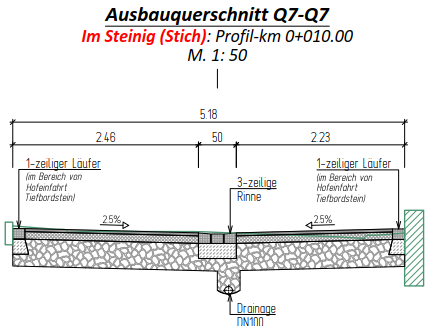 Q5-Q5
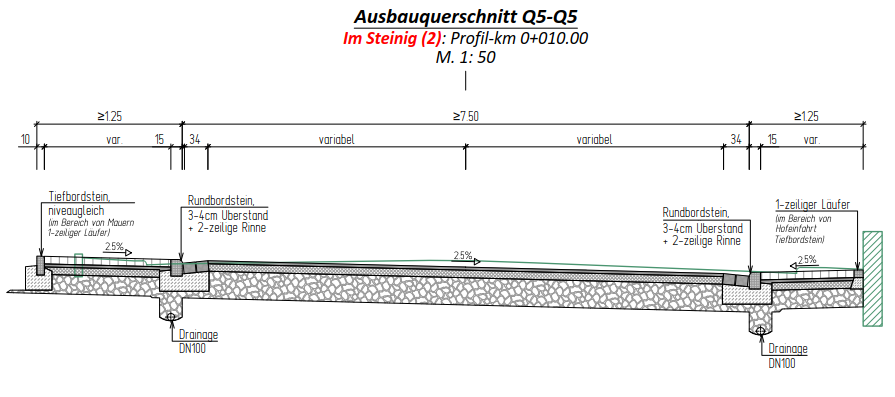 Q6-Q6
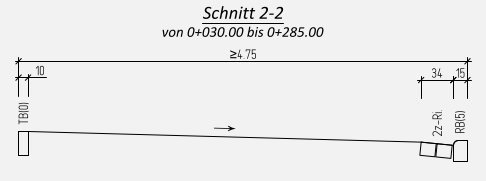 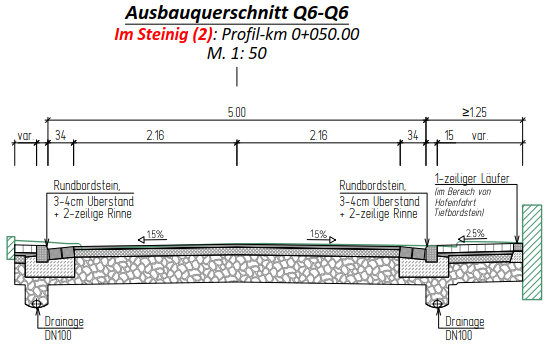 Q7-Q7
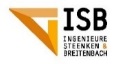 Kanalisation/ Wasserleitung, BA 4
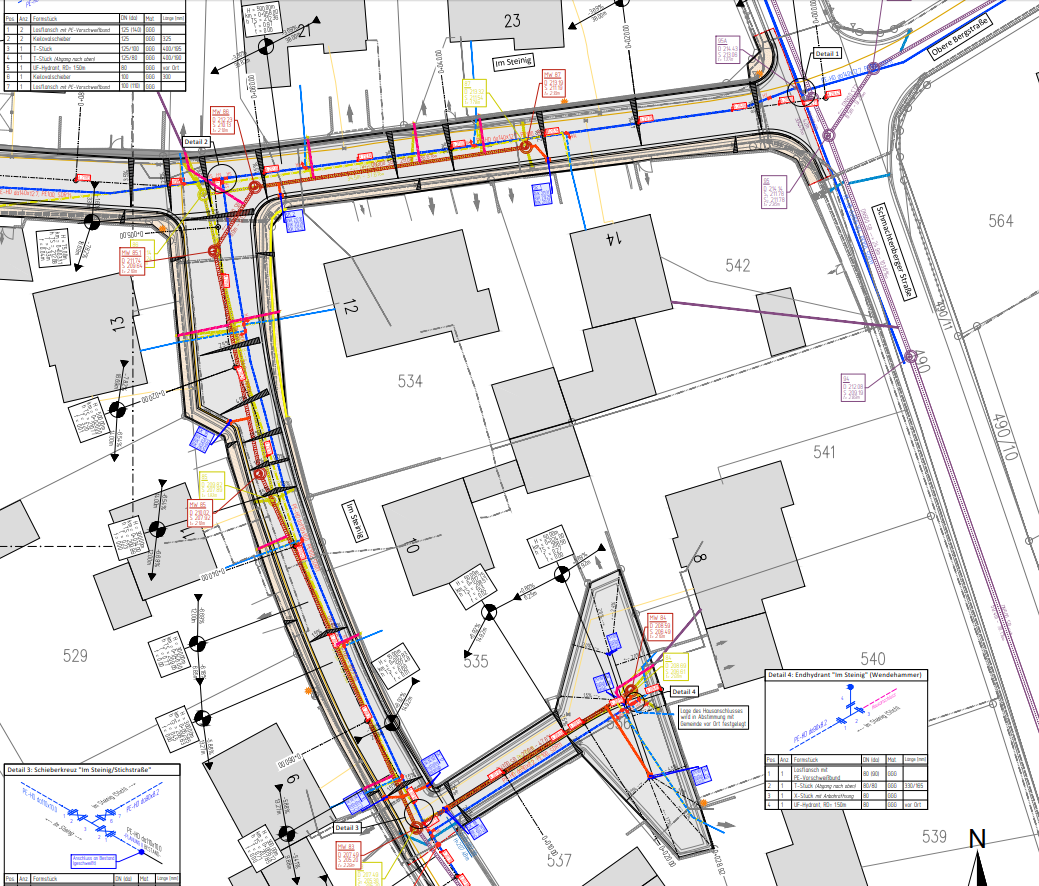 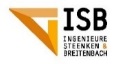 Zeitschiene
BA 1 - Wendehammer „In den Vierteln“ bis „An der Steige“:          April 24 – Juni 24

BA 2 - „An der Steige“ bis „In den Vierteln/Am Steinig“ :            Juli 24 – Oktober 24

BA 3 - „In den Vierteln/Am Steinig“  bis Im Steinig 19:         November 24 – April 25

BA 4 – Im Steinig 19 bis Schmachtenberger Straße:                       April 25 – Juli 25
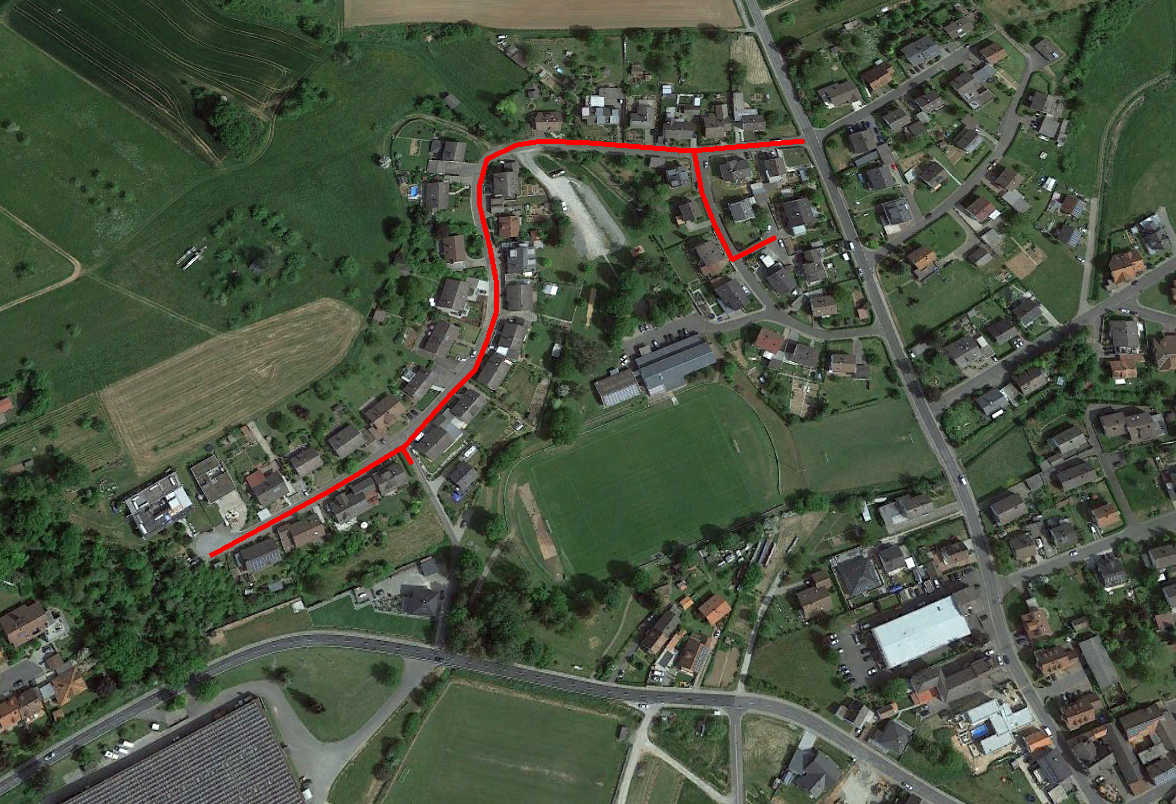 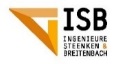 Bauzeitenplan BS Hoch & Tiefbau
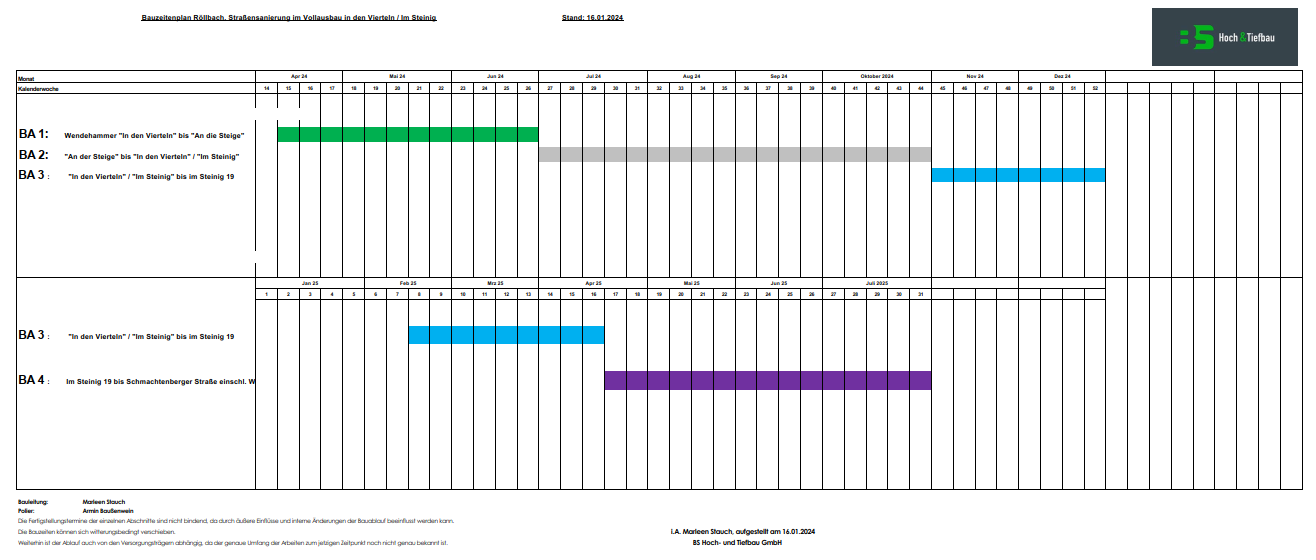 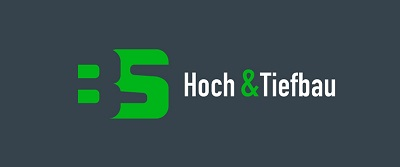 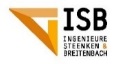 Ansprechpartner
Gemeinde Röllbach:
Bauamt:		Sigmund Geiger
		Tel.: 09374/97996-40
		E-Mail: sigmund.geiger@moenchberg.de

Ingenieurgesellschaft Steenken & Breitenbach:
Bauleitung: 	Andrea Hirte
		Tel.: 09372/949434-49
		E-Mail: a.hirte@isb-ingenieure.de

BS Hoch- und Tiefbau:
Bauleitung:	Marleen Stauch und Armin Baußenwein
		Tel.: 07930-3274615
		E-Mail: m.stauch@bs-bau.eu

Polier:		Armin Baußenwein
		Tel.: 0151/10836331
		E-Mail: a.baussenwein@bs-bau.eu
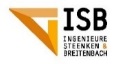